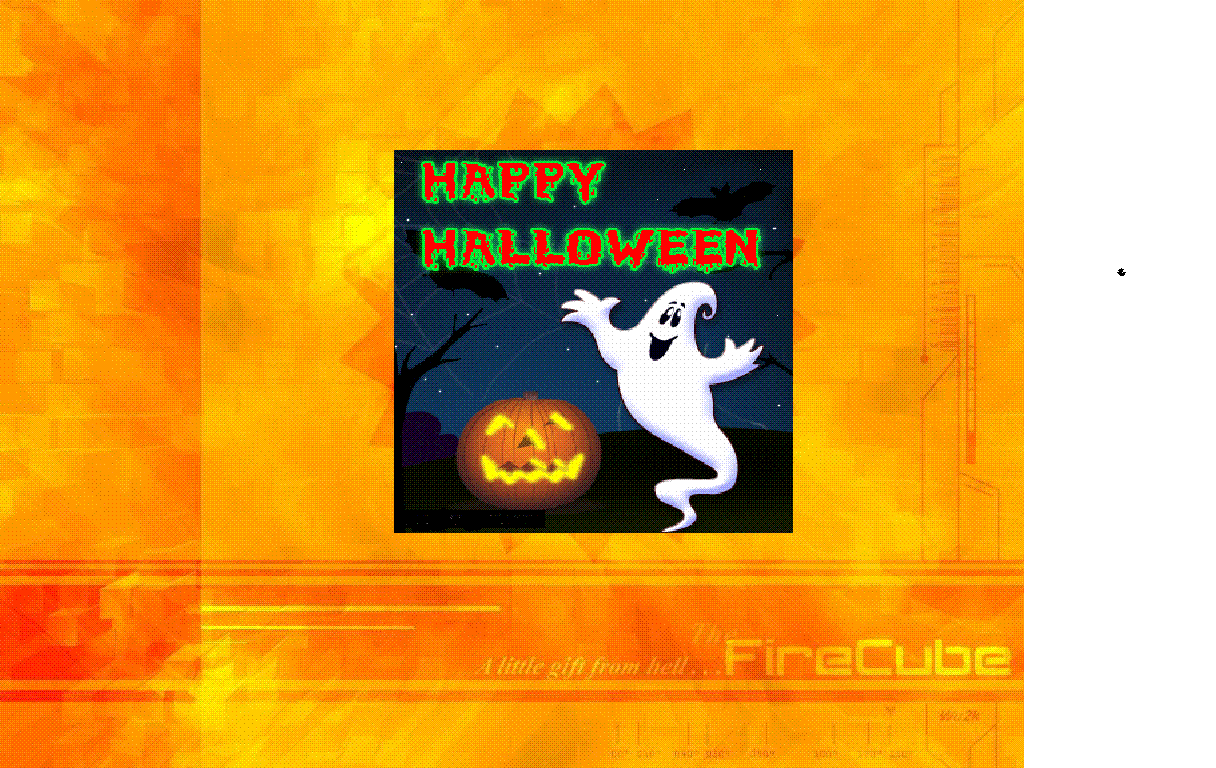 Учитель английского языка: Нурмухамедова Э.Г.
МКОУ «Осыпнобугорская СОШ» Астраханской области
                                                              2012г.
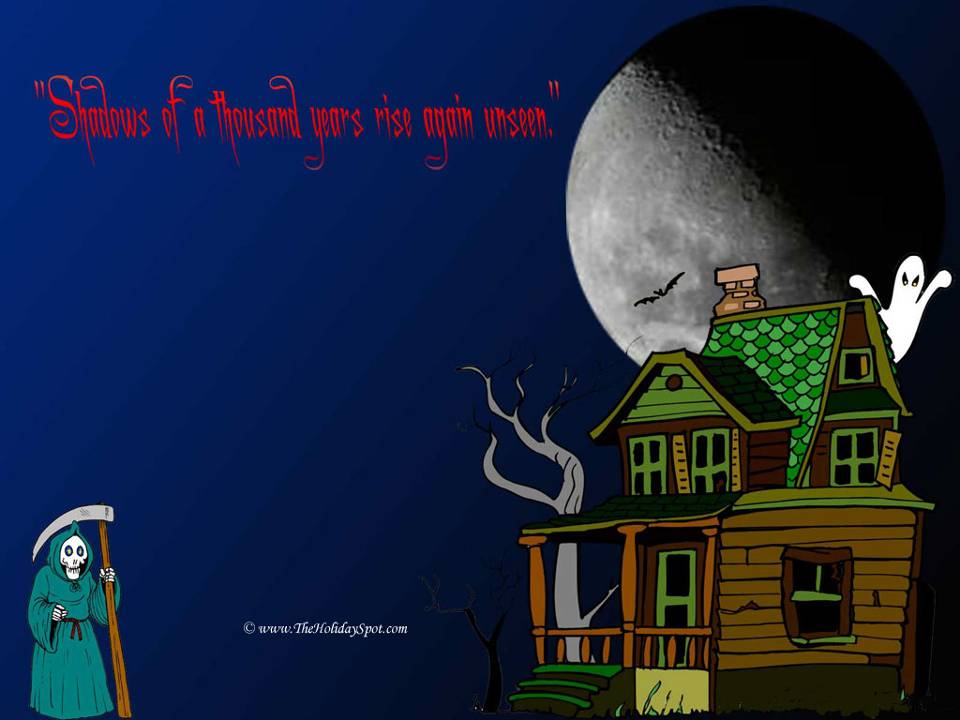 Halloween
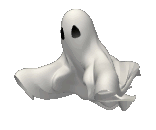 Happy 
Halloween!
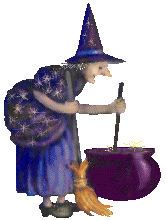 [Speaker Notes: Делим класс на команды.]
Say what people do
at Halloween.
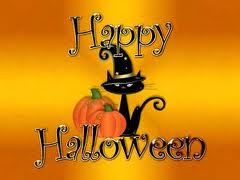 Do the quiz and learn what people doat Halloween?
You will get 
1 pumpkin
for each correct
answer.
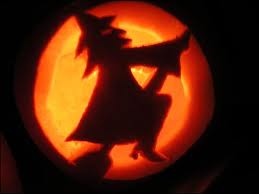 When do they celebrate Halloween?
What are the symbols of this holiday?
What is the traditional food for Halloween?
What is the traditional food for Halloween?
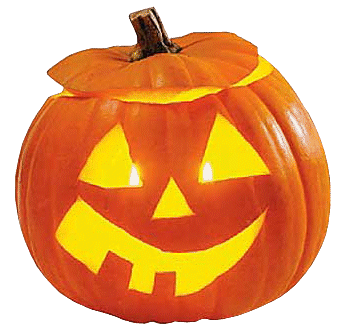 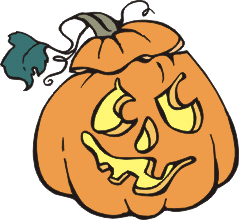 What is Jack-o-lantern?
What does the tradition of Trick-or-Treating mean?
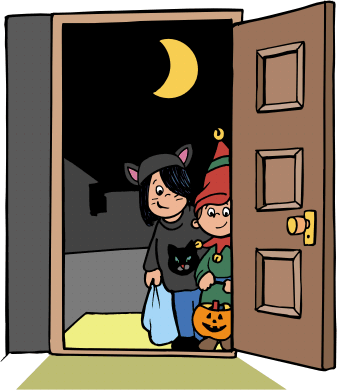 What do people usually do on Halloween night?
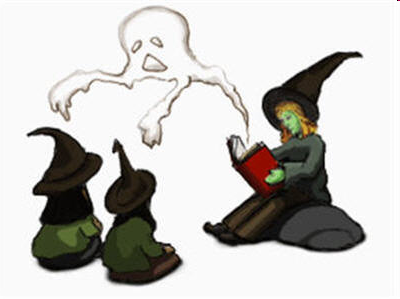 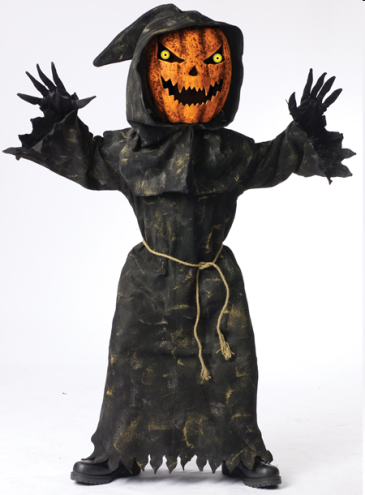 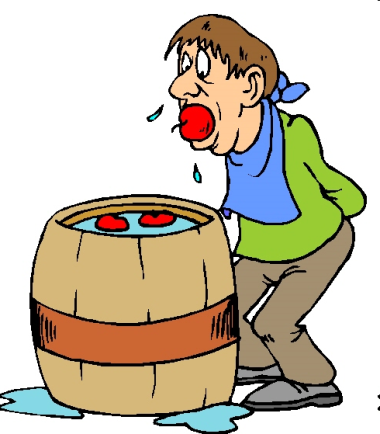 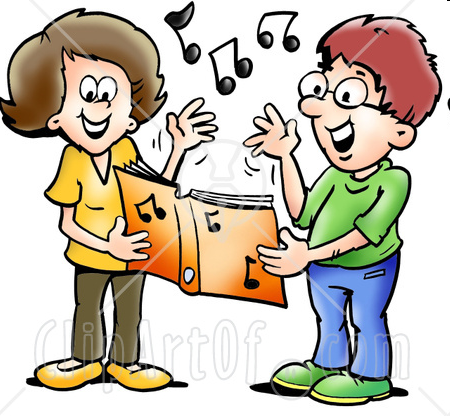 What is the traditional food for Halloween?
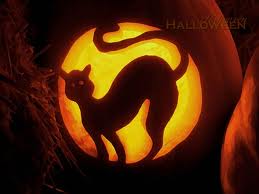 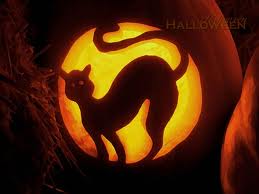 Traditional  Halloween foods includes Bread of the Dead, Sugar Skulls and Soul Cakes
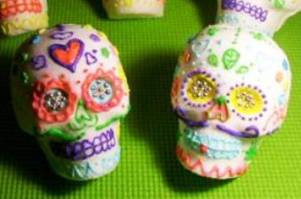 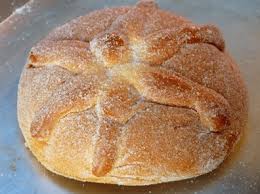 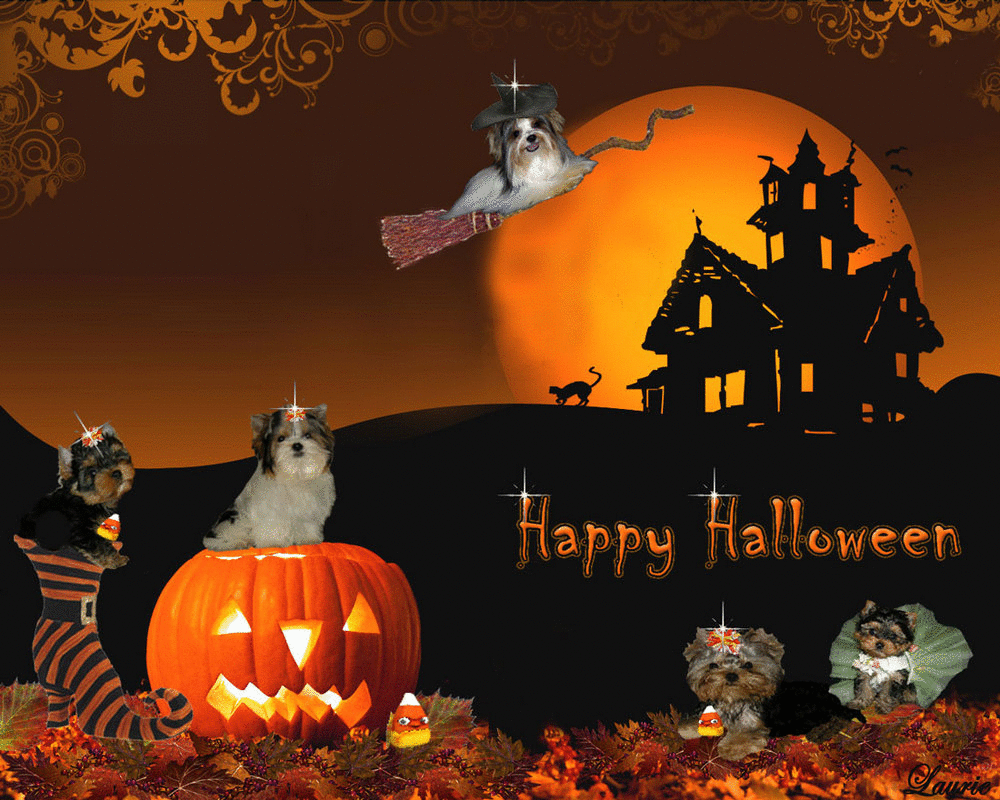 Excellent!
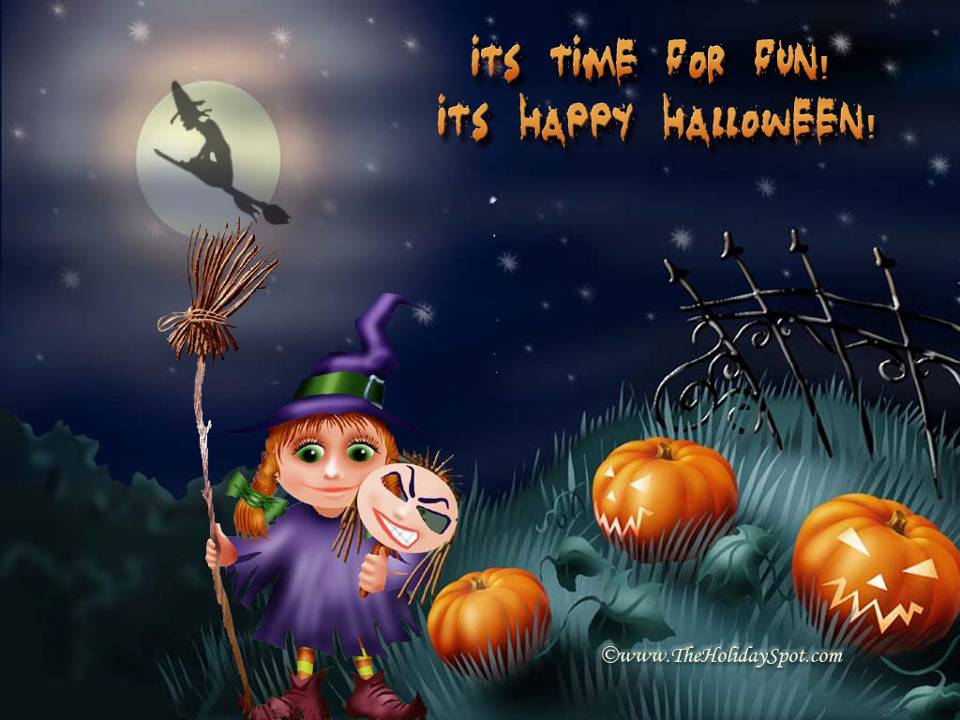 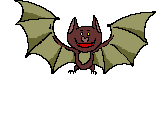 Resources:
www.TheHolidaySpot.com 
www.desiglitters.com 
www.gograph.com
www.english.peopledaily.com.cn 
http://jeanporter.cmswiki.wikispaces.net  
www.silvitablanco.com.ar 
http://printable-masks.blogspot.com/  
www.classroomclipart.com  
www.1halloween.net 
www.coolholidaygraphics.com 
www.englishexercises.org  
www.homeklondike.com 
www.allmusic.com 
www.singingalto2.wordpress.com 
www.allaboutlemon.com
www.uptowntoypoodles.com
www.halloweenfiles.com
http://carlah11.tripod.com